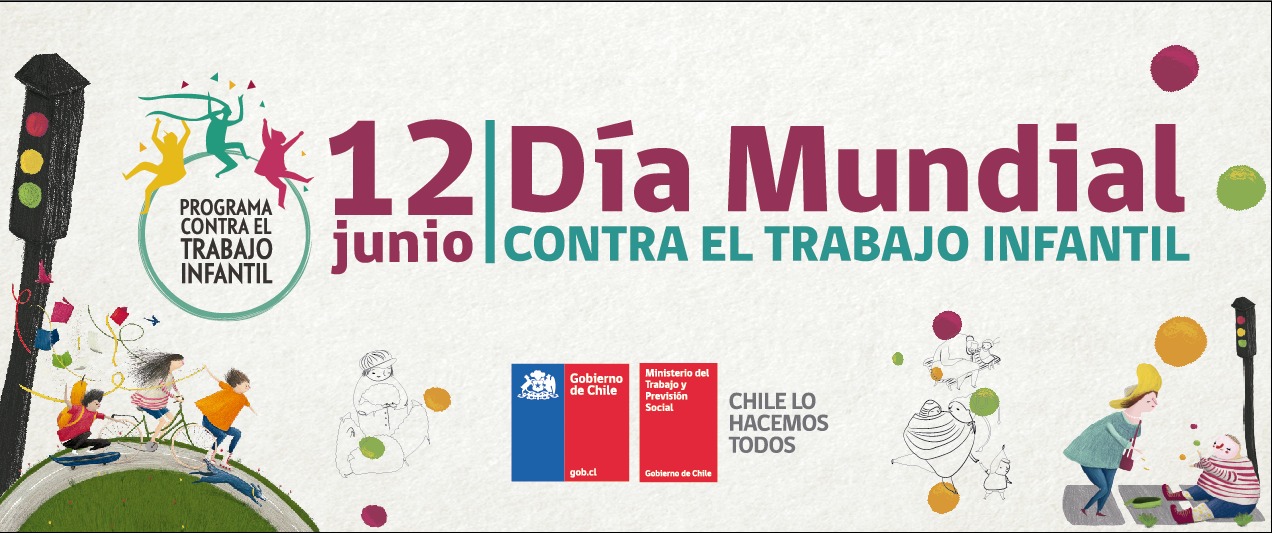 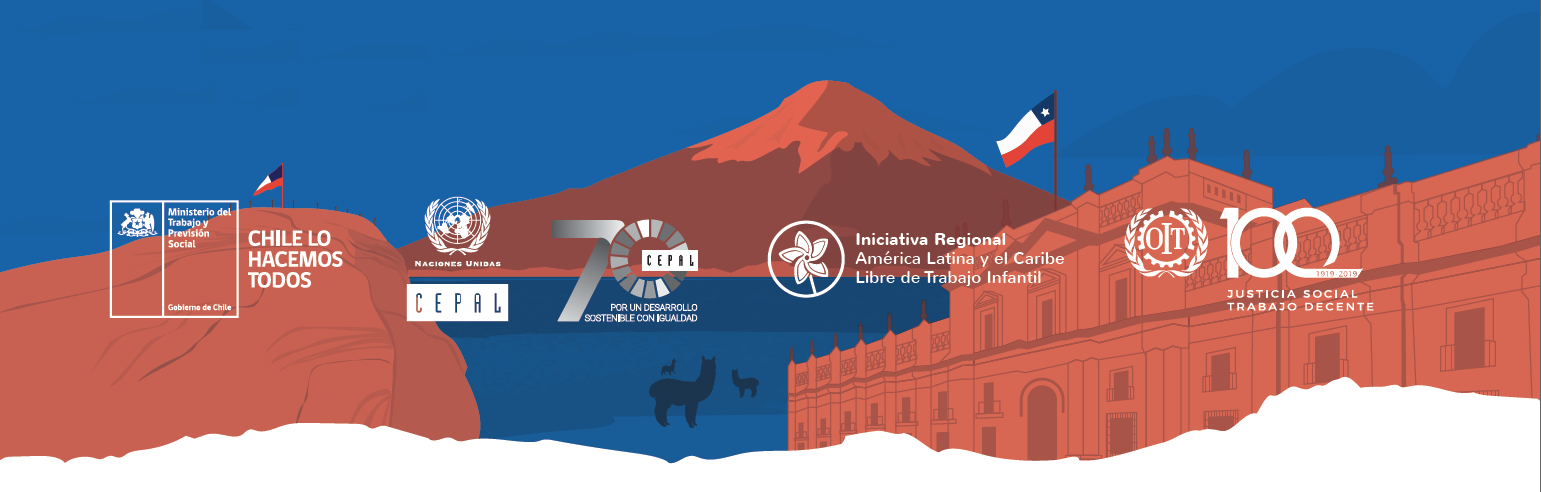 ÍNDICE DE VULNERABILIDAD AL TRABAJO INFANTIL

Presentación de resultados de Chile
Viernes 12 de Junio, 2020
Contexto: Una acción regional para lograr la meta 8.7 de los ODS
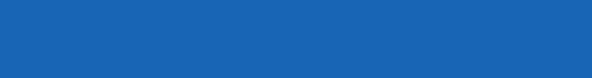 Iniciativa Regional América Latina y el Caribe Libre de Trabajo Infantil
30 países
1  Autoridad Regional de alto nivel 
Conformada por Ministros y Ministras de Trabajo de los países miembros que sesionan sobre la IR en las reuniones regionales
Antigua y Barbuda 
Argentina 
Bahamas 
Barbados 
Bolivia 
Brasil 
Chile 
Colombia
Costa Rica 
Cuba 
Ecuador 
El Salvador 
Granada 
Guatemala 
Guyana 
Haití
Honduras 
Jamaica 
México
Nicaragua
Panamá 
Paraguay 
Perú 
República 
     Dominicana
Saint Kitts y Nevis 
Santa Lucía 
Surinam 
Trinidad y Tobago 
Uruguay 
Venezuela
7
7
Representantes regionales
de organizaciones
de empleadores
Representantes regionales
de organizaciones
de trabajadores
1 Red Técnica de Puntos Focales

Conformada por representantes de gobierno y de las organizaciones de empleadores y de trabajadores
1
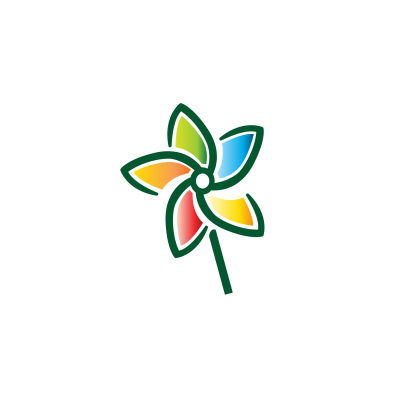 Secretaría Técnica
Encargada a la Oficina Regional de la OIT para América Latina y el Caribe
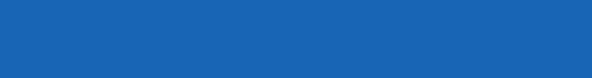 Desafío: Acelerar la reducción del trabajo infantil
Combinando dos estrategias
Prevención y garantía 
de derechos
Protección y restablecimiento de derechos
Retirar del trabajo infantil y del trabajo infantil peligroso
Rescatar, recuperar, sancionar peores formas (delitos)
Abordaje ciclo de vida 
Intervención articulada
Atención de niños/as, familias y comunidades
Articular servicios públicos existentes
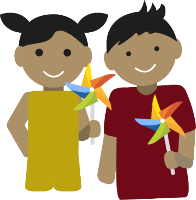 INTERRUMPIR LA TRAYECTORIA 
DE TRABAJO INFANTIL
RETIRAR DEL TRABAJO INFANTIL
Servicios de atención socioeconómica y medidas de fiscalización y control
Identificando y midiendo la VULNERABILIDAD de TRABAJO INFANTIL
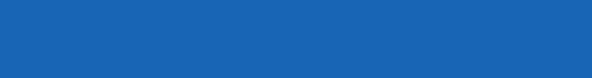 Elaboración del Índice de Vulnerabilidad en Chile
El índice, elaborado por OIT y CEPAL, es una herramienta estadística compuesta por doce variables, obtenidas de registros administrativos, agrupadas en cinco dimensiones.
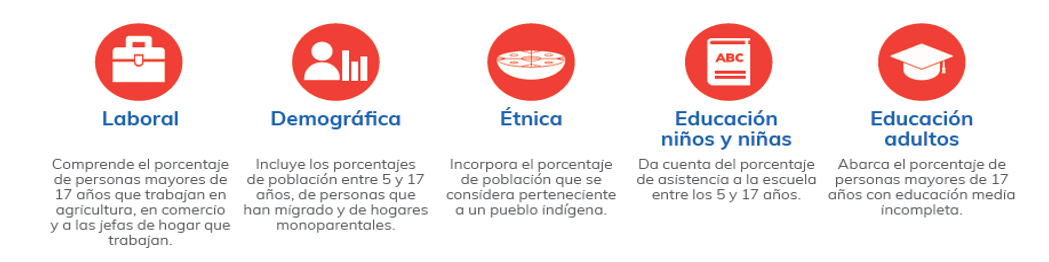 A partir de estas dimensiones se definen tres niveles de vulnerabilidad, tanto a nivel nacional como regional.
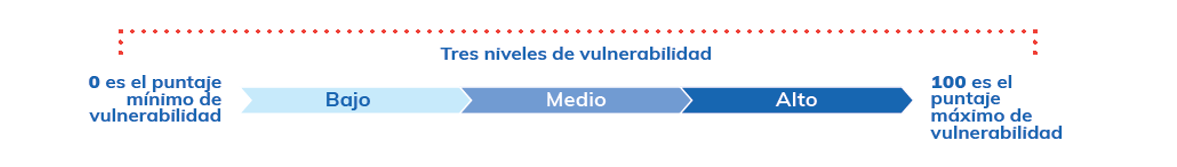 Nota: La selección de variables de protección y riesgo al trabajo infantil fue realizada en base a la revisión de la literatura, disponibilidad de la información comunal y criterios estadísticos.
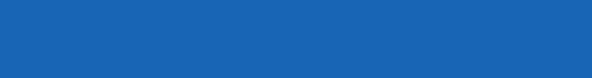 Resultado Nacional (I): Nivel de Vulnerabilidad
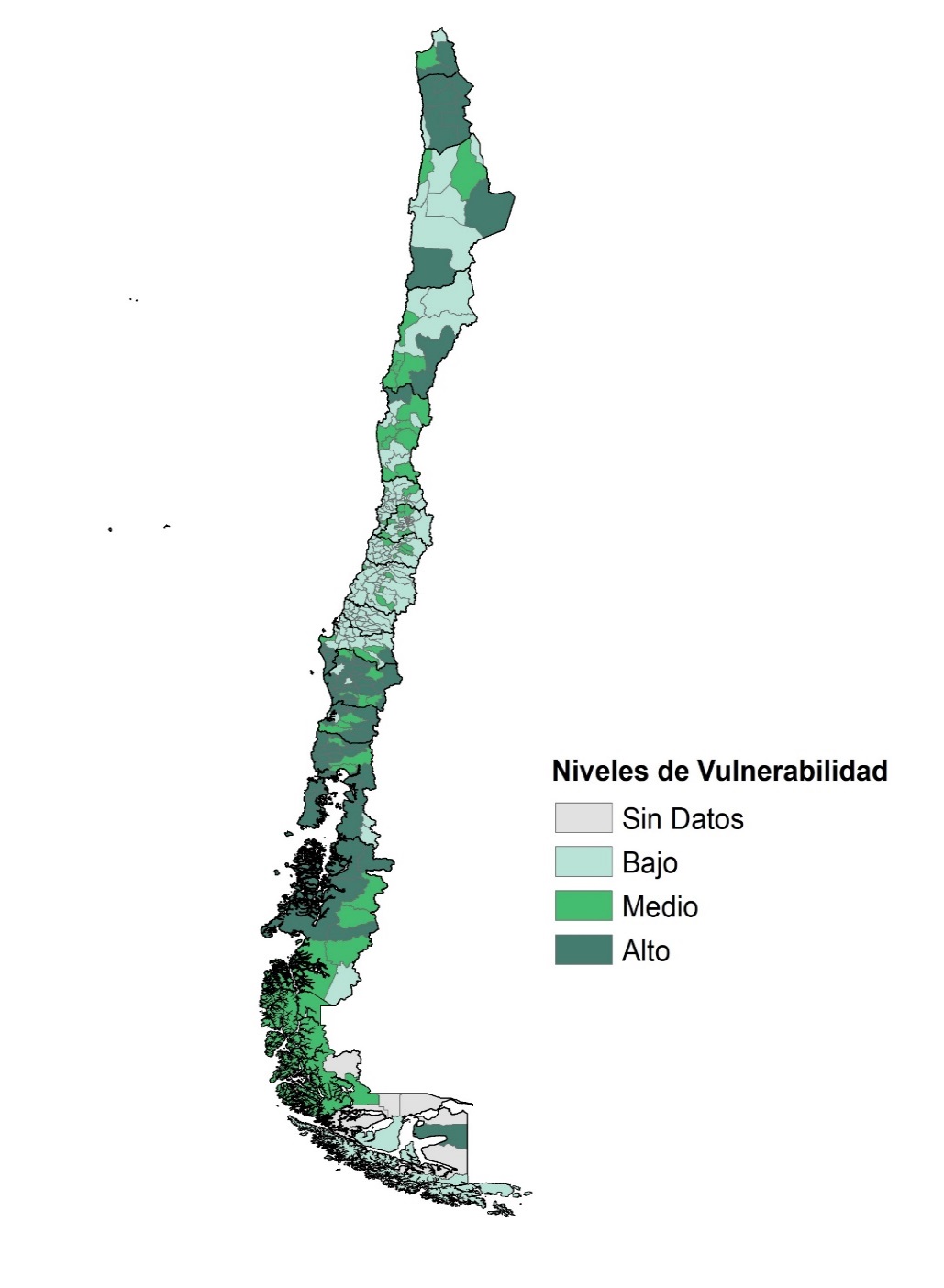 201 comunas
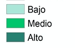 345 
Comunas en Chile
63 comunas
81 comunas
RESULTADOS REGIONALES - MACROZONA NORTEArica y Parinacota, Tarapacá, Antofagasta, Atacama y Coquimbo.
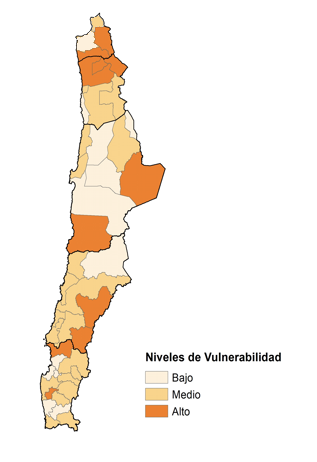 Putre Camarones Huara
Camiña
Colchane
Características de la Macrozona Norte
Alto del Carmen, Tierra Amarilla y la Higuera
(12)
(21)
(11)
[Speaker Notes: Tarapacá, presenta en promedio los puntajes más elevados.]
RESULTADOS REGIONALES - MACROZONA CENTROValparaíso, O'Higgins, Maule, Ñuble Y Biobío.
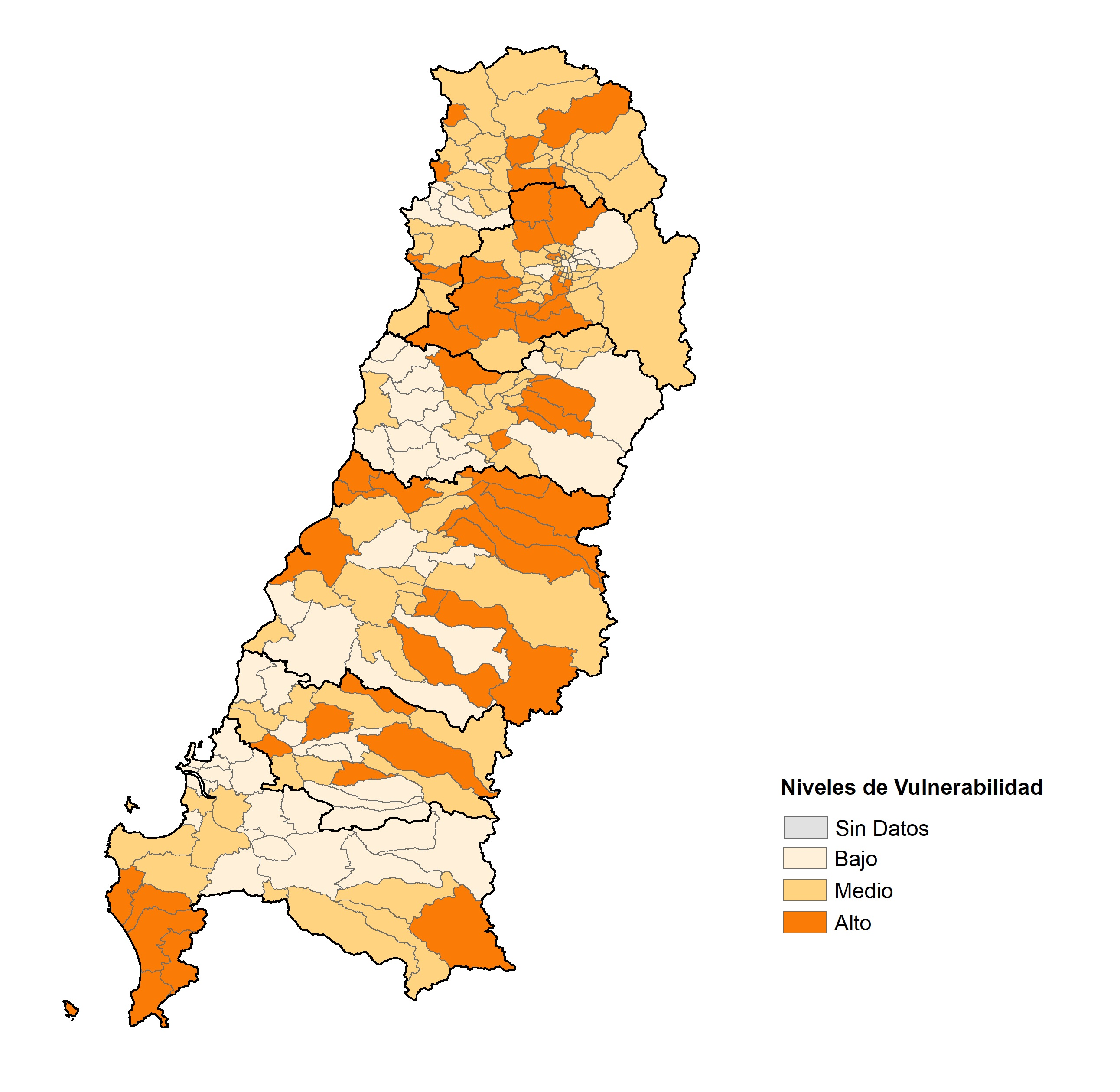 Llaillay, Catemu, Rinconada, Quisco, Cartagena,  El Tabo y Las Cabras.
Características de la Macrozona Centro
Hualañé, Licantén, Vichunquén, Constitución.
Molina, Teno, Romeral, Curico, Yerbas buenas, Colbún, Longaví.
(38)
(63)
(54)
Cañete, Contulmo, Tirúa, Los Álamos, Lebu
[Speaker Notes: Ñuble, presenta en promedio los puntajes más elevados.]
RESULTADOS REGIONALES - MACROZONA SURLa Araucanía, Los Lagos, Los Ríos, Aysén y Magallanes.
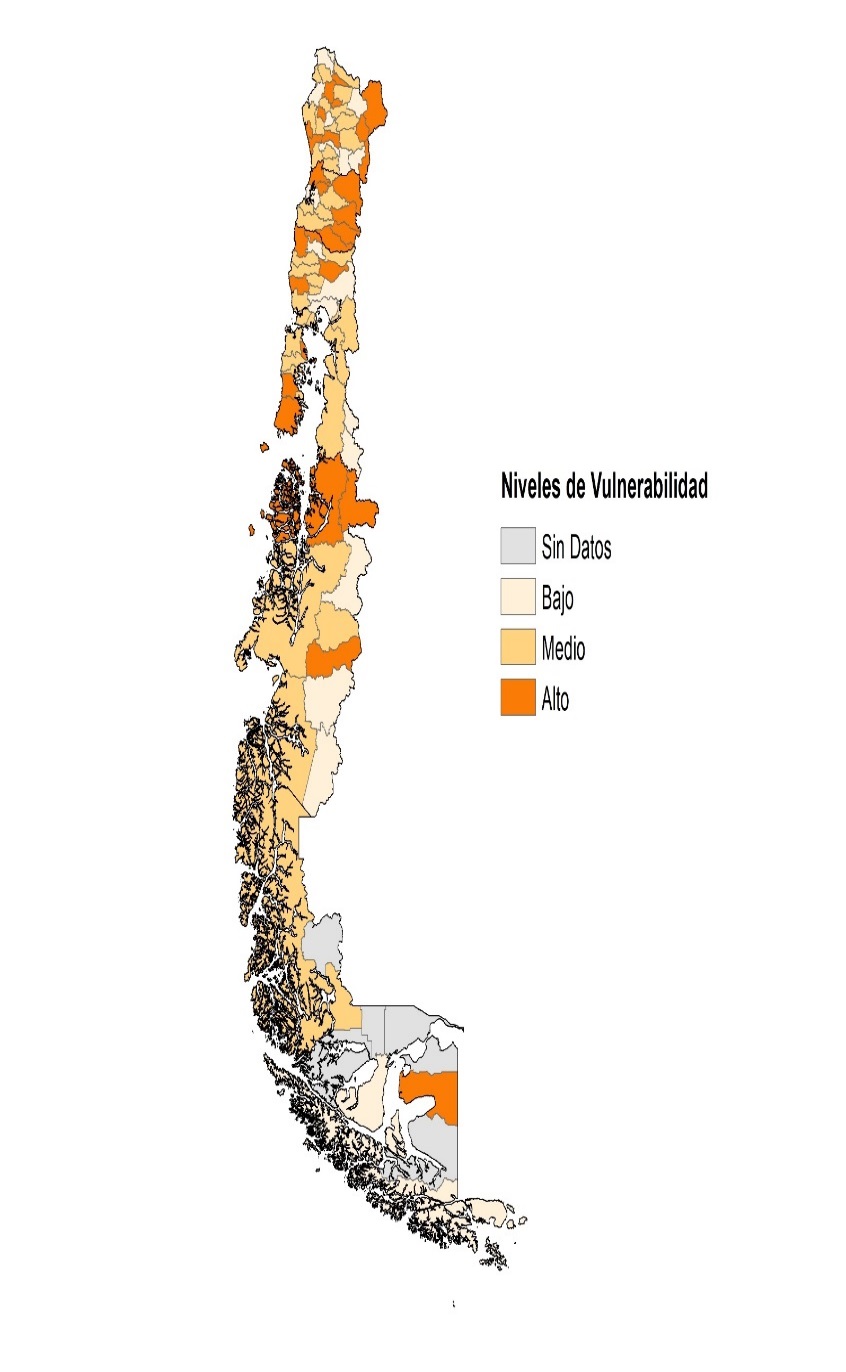 Curarrehue, Lonquimay, Melipeuco, Futrono, Lago Ranco, Río Bueno, Panguipulli.
Características de la Macrozona Sur
Chonchi, Quellon, Cisnes, Guaitecas, Lago Verde.
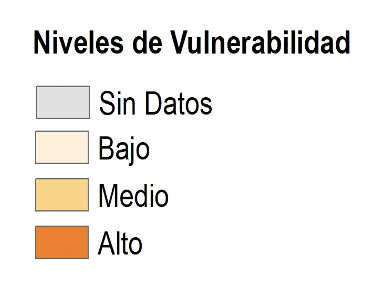 (31)
(41)
(22)
[Speaker Notes: La Araucanía presenta en promedio los puntajes más elevados.]
RESULTADOS REGIONALES - METROPOLITANA
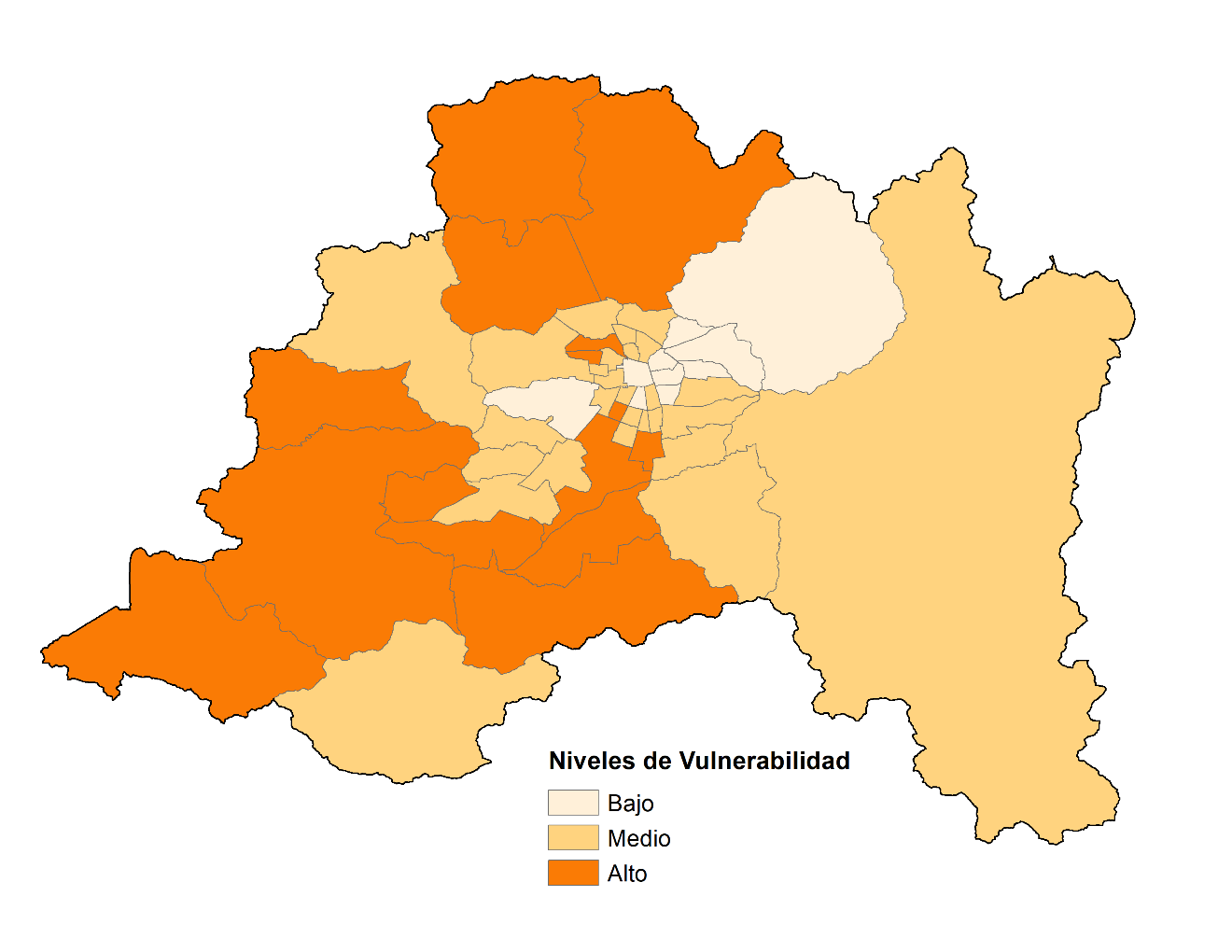 Características de la Macrozona Metropolitana
Colina, Lampa y Tiltil.
Buin, El Monte, Isla de Maipo, La Pintana, Melipilla, María Pinto, Paine y San Bernardo.
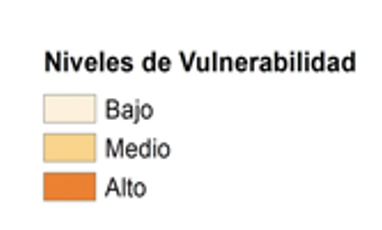 (10)
(27)
(15)
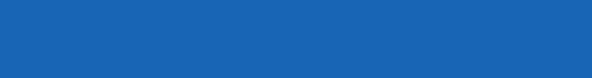 Recomendaciones a la Política Pública:
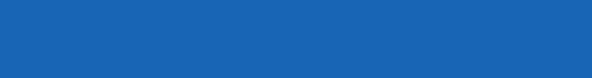 Siguientes pasos: actuando desde el territorio
FASE 2: Estrategia de intervención local
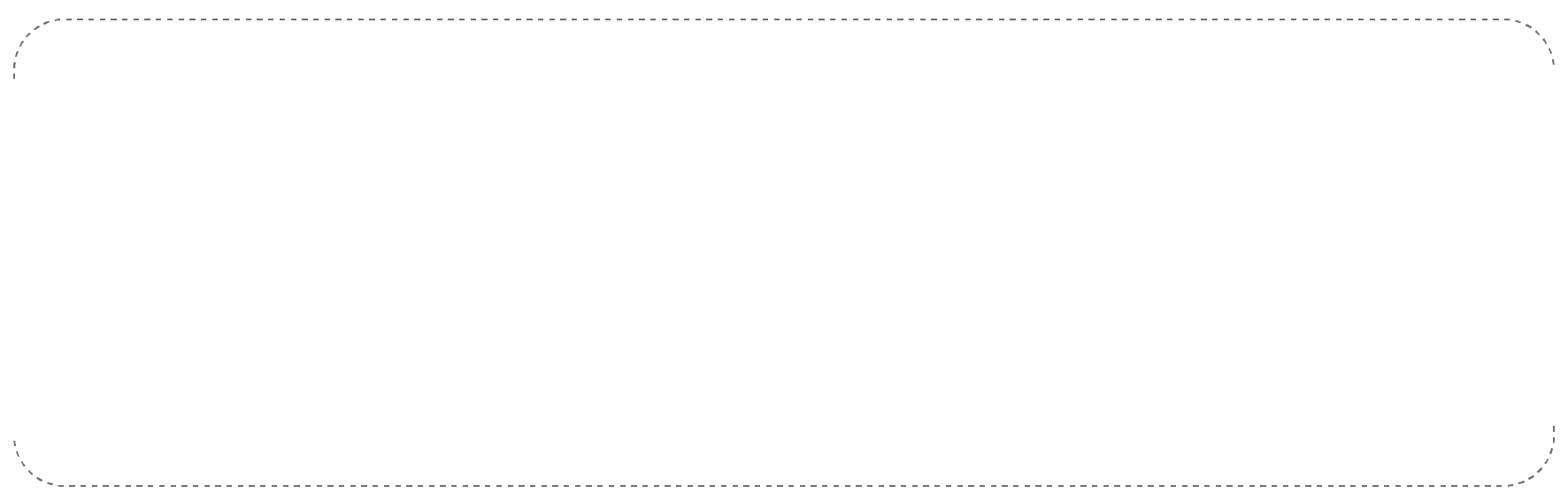 Paso 1
Paso 2
Paso 3
Paso 4
Paso 5
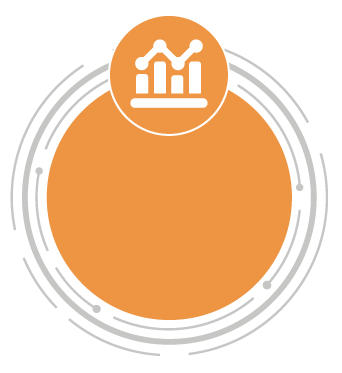 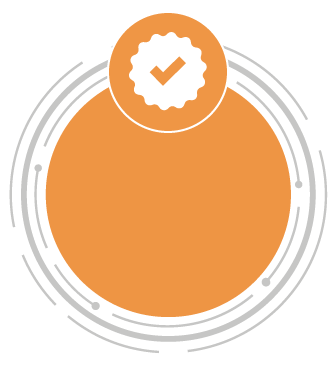 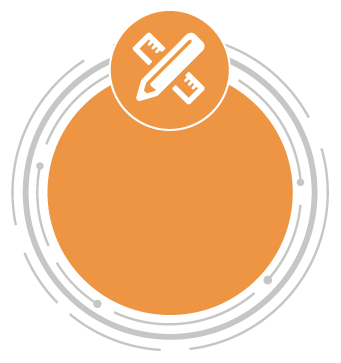 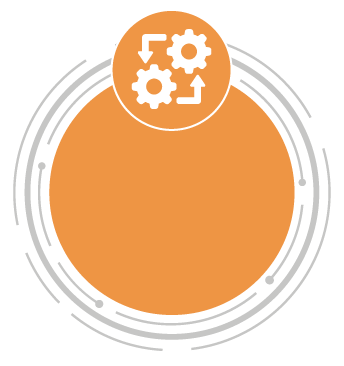 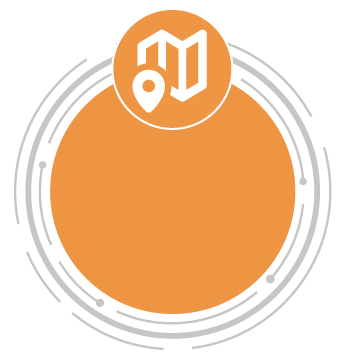 Reporte  de
resultados y
propuestas de
mejora
Validación y adopción de respuesta local
Implementación
y seguimiento
de respuesta
local
Caracterización
territorial
Diseño de
Respuesta local
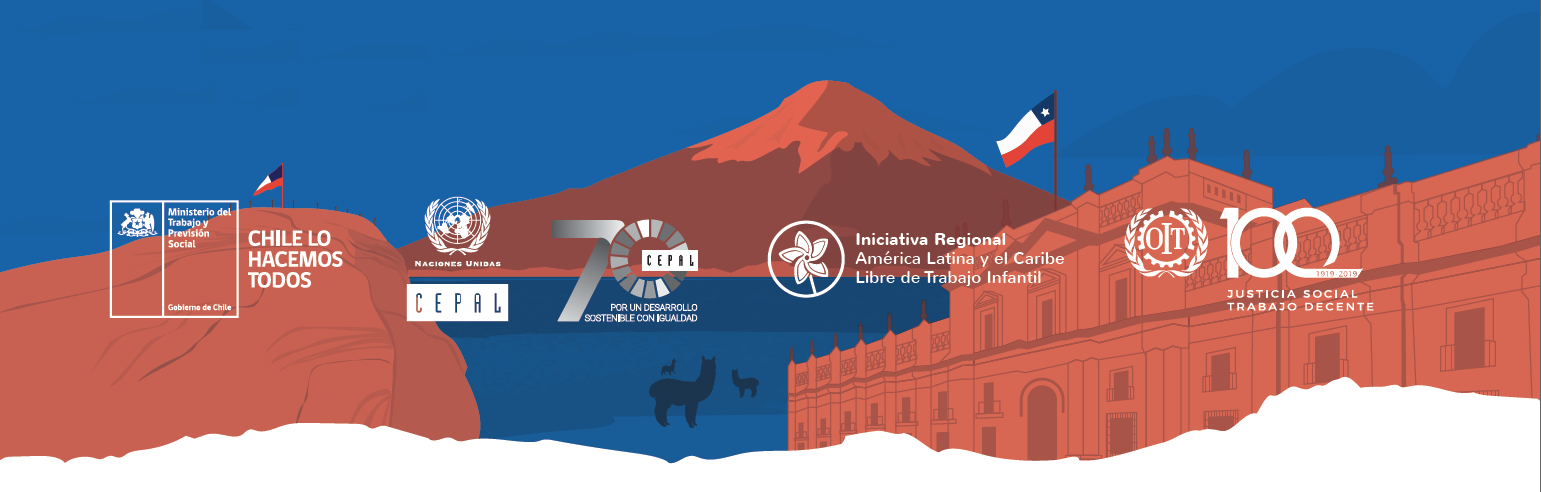 ÍNDICE DE VULNERABILIDAD AL TRABAJO INFANTIL

Presentación de resultados de Chile
Viernes 12 de Junio, 2020
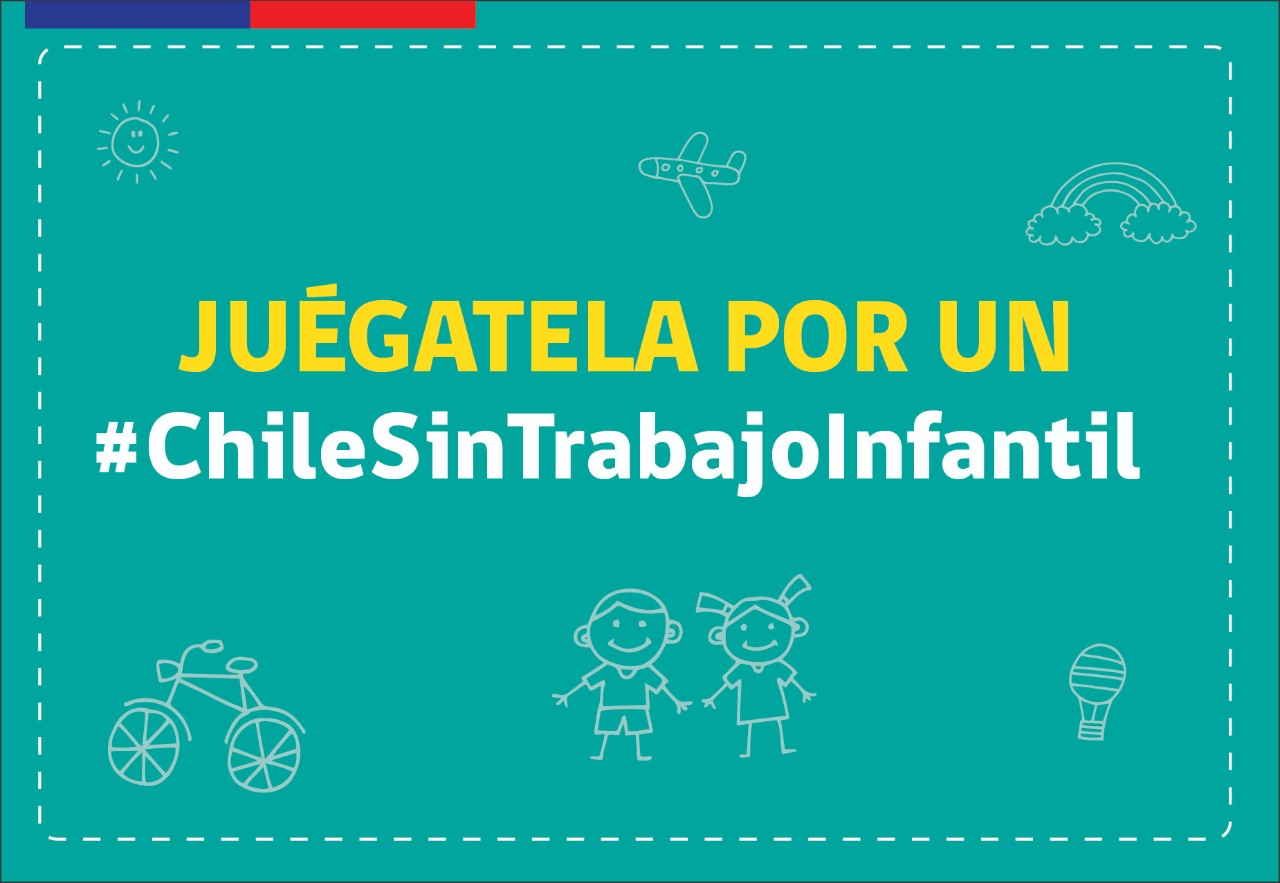